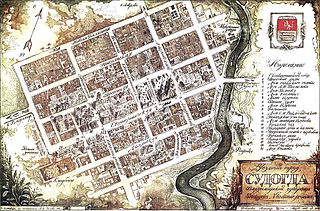 Книга памяти города Судогда
Выполнил - ученик 4 а класса Филиппенко Илья
Книга памяти
 посвящается КОНДРАТЬЕВУ Василию Ивановичу,
основателю  судогодского хоккея
«Трус не играет в хоккей…»
Судогодскому хоккею в 2014году - 48 лет
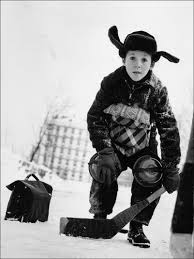 Василий Иванович Кондратьев заложил хоккейные традиции в Судогде еще в шестидесятых годах. Тогда бывший начальник милиции своими руками построил хоккейную коробку. Собрал команду и стал тренировать юных спортсменов.
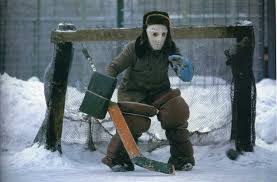 Вспоминают о В.И. Кондратьеве:
ВИКТОР ПАНЧЕНКОВ, ветеран судогодского хоккея : "Построили около завода хоккейную коробку. Он мечтал, чтобы была вот такая, прекрасная хоккейная коробка. Все с его именем связанно у нас".
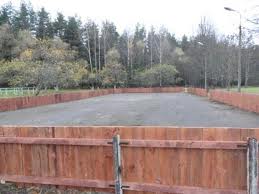 Вспоминают о В.И. Кондратьеве:
А.Г. ПРОКОФЬЕВ, бывший начальник Судогодского ГАИ, один из организаторов судогодской районной хоккейной команды : «До 1966 года в хоккей играли и раньше, но тогда, в 1966 году, было принято решение объединить сильных игроков в одну команду, придать ей статус районной, способной защищать честь судогодского хоккея на уровне области".
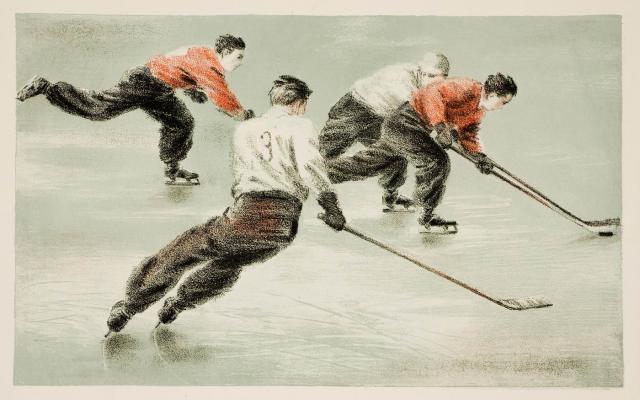 Форму для команды доставали в Москве с большими трудностями при личном участии начальника РОВД Кондратьева Василия Ивановича. Теперь команда могла выступать в полной экипировке и в первый же год вышла на 3 место в области, а в сезоне 1971-72г.г. заняла 
1 место
Судогодская команда «Химик»Выход в первую группу Владимирской области 1971г.1 ряд :     КОНДРАТЬЕВ Василий Иванович,      Назаров Валерий, Солодов Алексей,       Лавров Федор,     Грушин Владимир,      Андреев Александр,   Безбородов Александр,  Кондратьев Владимир, Макаров Владимир2 ряд :      КИСЕЛЁВ Юрий Анатольевич,     Виноградов Юрий, Докукин Александр,     Солодов Сергей,       Лапухин Виктор3 ряд : Грушин Александр, Клюшков Геннадий, Аверьянов Александр
Местный хоккейный клуб «Судогодец» продолжает доброе начинание Василия Ивановича Кондратьева. За это время здесь воспитали не одну сотню спортсменов. И пусть многие не добились высоких спортивных результатов. Главное, говорят тренеры, чтобы ребята выросли настоящими мужчинами.
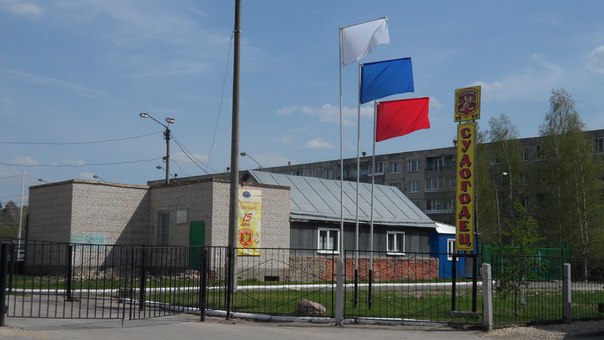 Ежегодно на базе Клуба «Судогодец» проходит турнир по хоккею с шайбой, посвященный основателю Судогодского хоккея  В.И.Кондратьеву
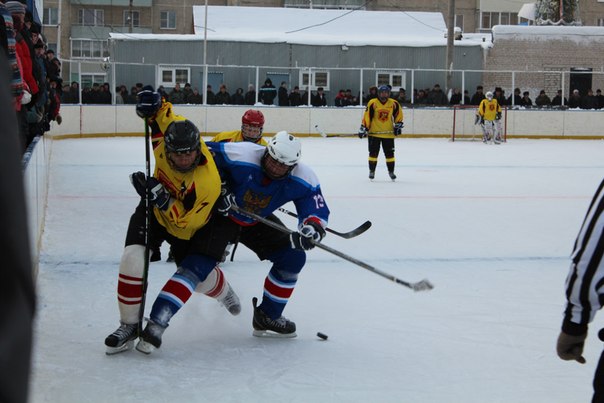 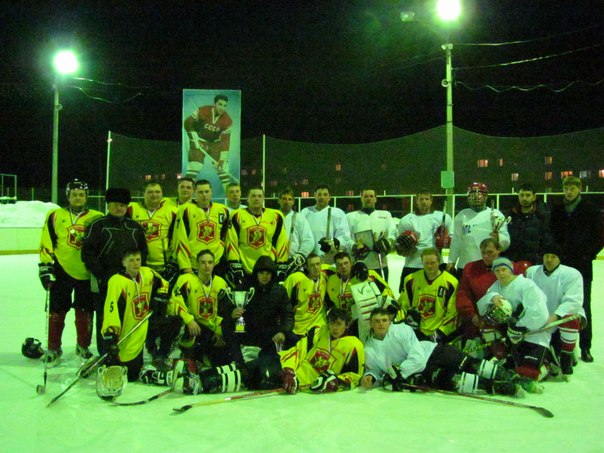 В турнире по хоккею с шайбой, посвященный основателю Судогодского хоккея  В.И.Кондратьеву   участвуют  до 8 команд  Судогодского района
«Реквием»«Помните! Через века, через года,- помните!О тех, кто уже не придет никогда,- помните!...…Детям своим расскажите о них, чтоб запомнили!Детям детей расскажите о них, чтобы тоже запомнили!»Р.Рождественский.
Использованная литература:
Телеканал «Россия – Владимир»
Газета «Клубу «Судогодец» 10 лет»
Газета «Клуба «Судогодец» 15 лет»
Материал из Википедии — свободной энциклопедии
Фотографии предоставлены Клубом «Судогодец»